Планета Солнечной системы
САТУРН
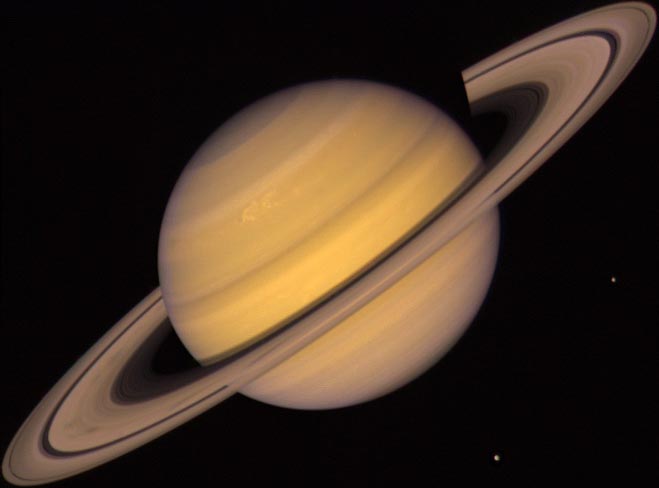 Выполнила ученица 4 «А» класса
Пак Евгения
Как нам известно, в нашей Солнецной Системе есть 10 планет, среди которых есть огромная планета - Сатурн
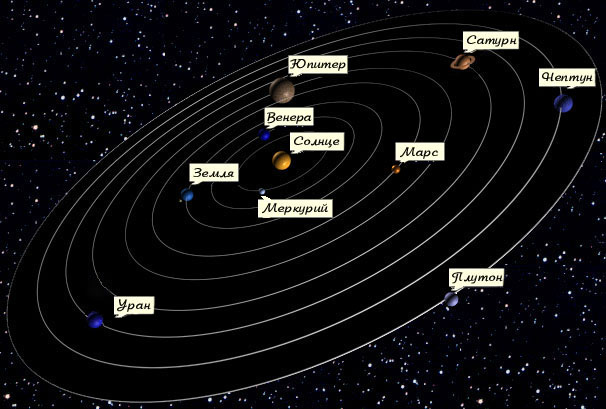 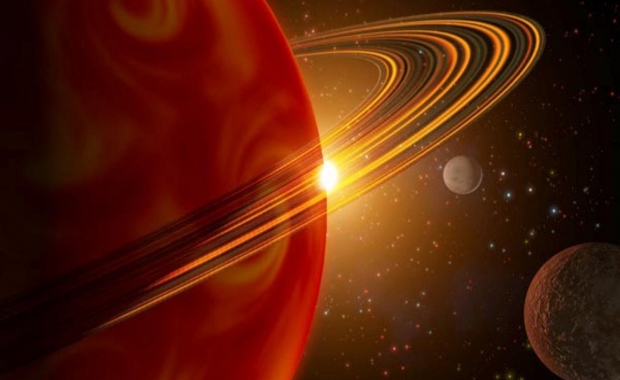 Сатурн — шестая планета от Солнца. Он назван в честь древнеримского бога земледелия. Сатурн хорошо виден в небольшой телескоп вместе со своими кольцами, которые состоят из льда
Размеры Сатурна на много превышают размеры нашей планеты Земля
Земля
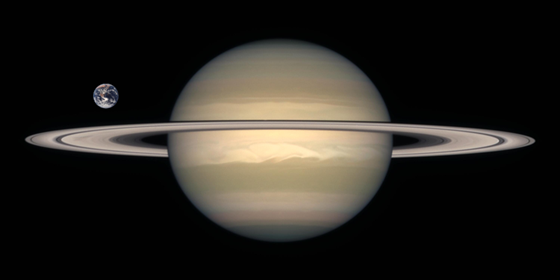 Сатурн — это газообразная планета, то есть почти полностью состоит из газа. Очень небольшая часть его вещества находится в твердом состоянии.
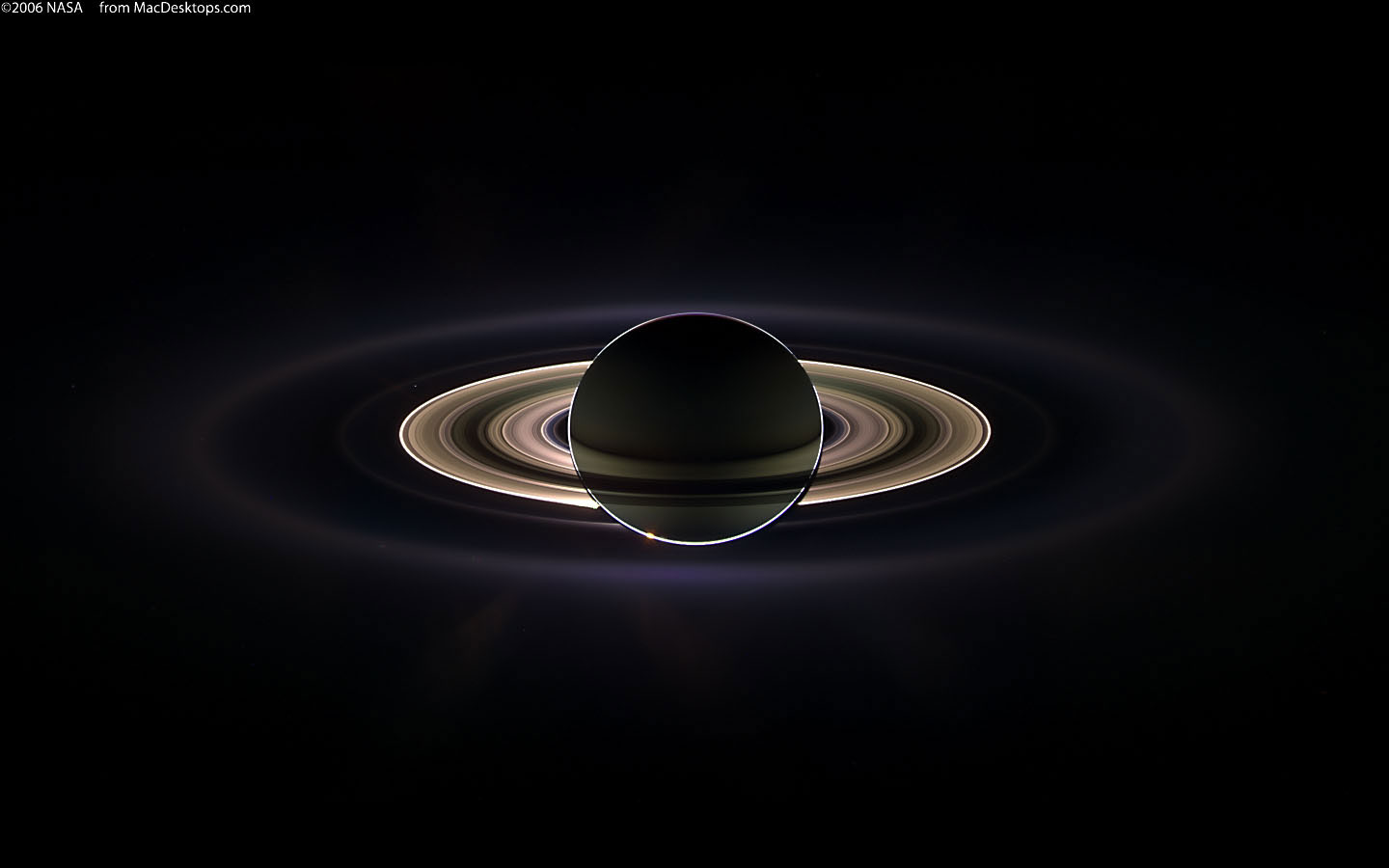 Сатурн совершает один оборот вокруг Солнца за 29 лет 5 месяцев. Земле же, чтобы обойти вокруг Солнца, требуется примерно 365 суток, то есть год. На  Сатурне 1 земной год длится 29,4 года. А вот сутки намного короче земных — они длятся 10 часов 39 минут. Так быстро вращается Сатурн вокруг своей оси.
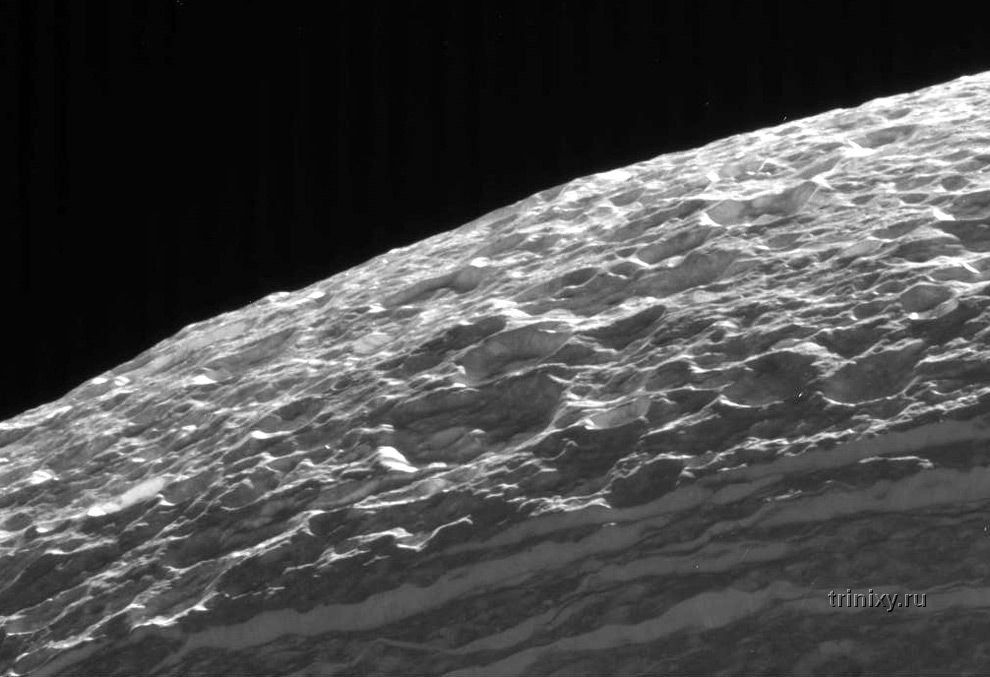 Вот и все!!!
Спасибо за внимание